Первый Московский государственный медицинский университет имени И.М. Сеченова
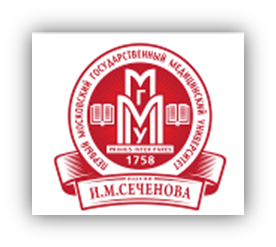 Диагностика и лечение атрезии двенадцатиперстной кишки
Профессор Морозов Д.А., доцент Пименова Е.С.
Учебная деловая игра
«Игроки»
Беременная женщина – мама 
Врач-генетик медицинской консультации
Врач ультразвуковой диагностики
Врач детский хирург участник пренатального консилиума 
Главный врач родильного дома
Врач неонатолог родильного дома 
Врач бригады скорой помощи – транспортировка 
Главный врач хирургического стационара
Хирург-неонатолог 
Врач анестезиолог-реаниматолог
Пренатальный консилиум
Родильный дом
Детская хирургическая клиника
?
Доступ?
Оперативный прием
«diamond-shaped»
анастомоз
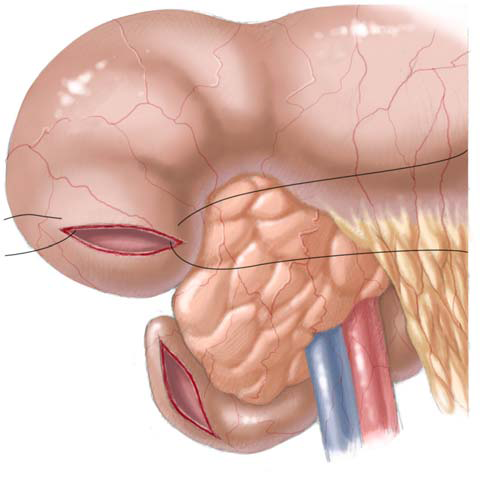 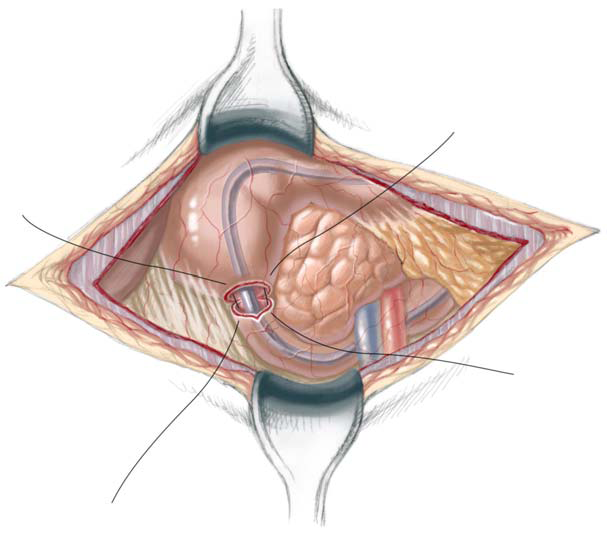 Послеоперационный период